ФЕСТИВАЛЬ АВИАЦИОННОГО И АВТОМОТОСПОРТАA ViA FEST-2014
ПРОЕКТ
QUESTOMANIA LTD.
(PR, event-маркетинг)
Руководитель и разработчик проекта:
  Генеральный директор
Светлана Крымова
Москва, 2014
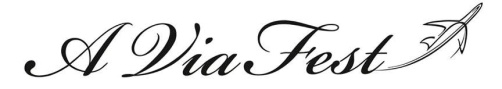 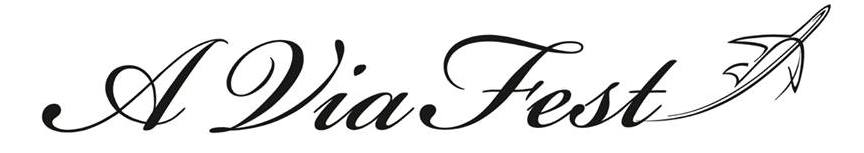 ЦЕЛИ
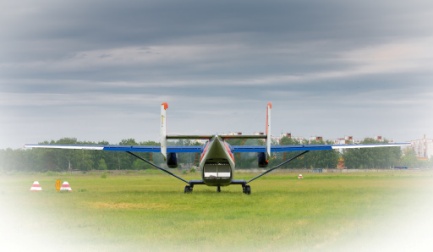 Создание проекта, удовлетворяющего запросы современного потребителя
1
Создание мероприятия, не имеющего аналогов в России
2
Продвижение на федеральном уровне высокотехнологичных видов спорта
3
Максимально вовлечение населения в программу фестиваля
4
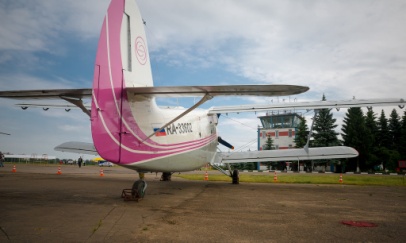 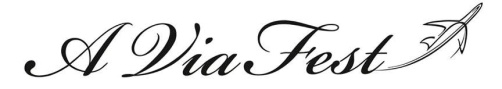 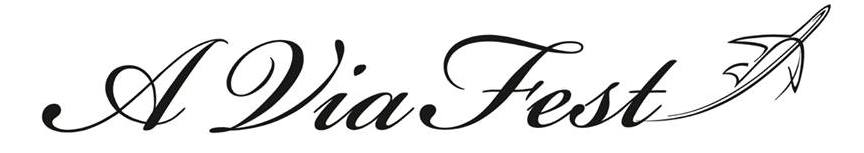 A ViA FEST – 2014
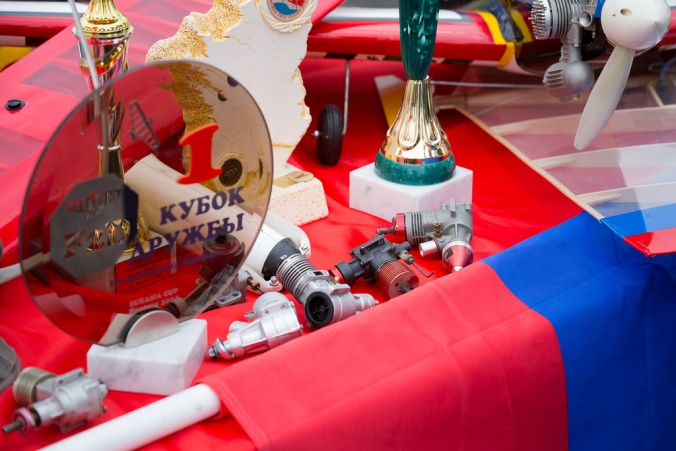 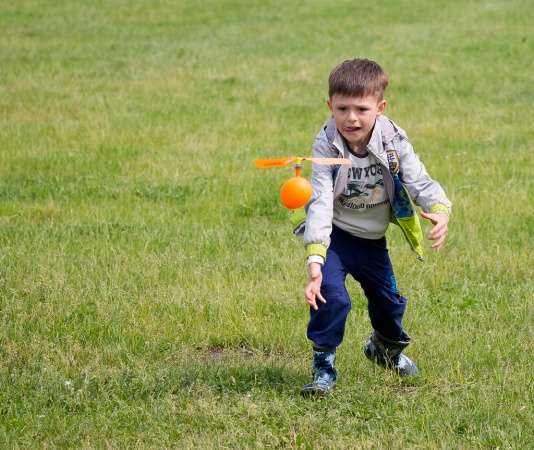 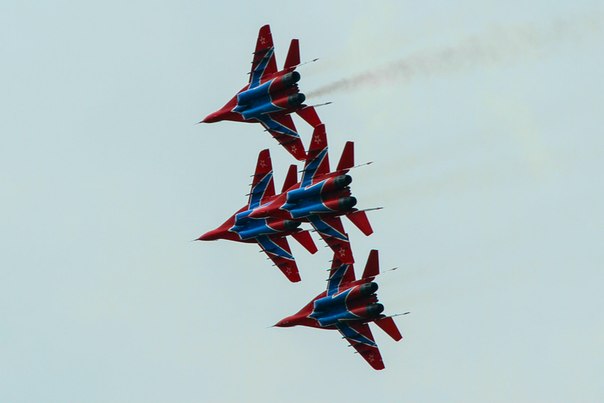 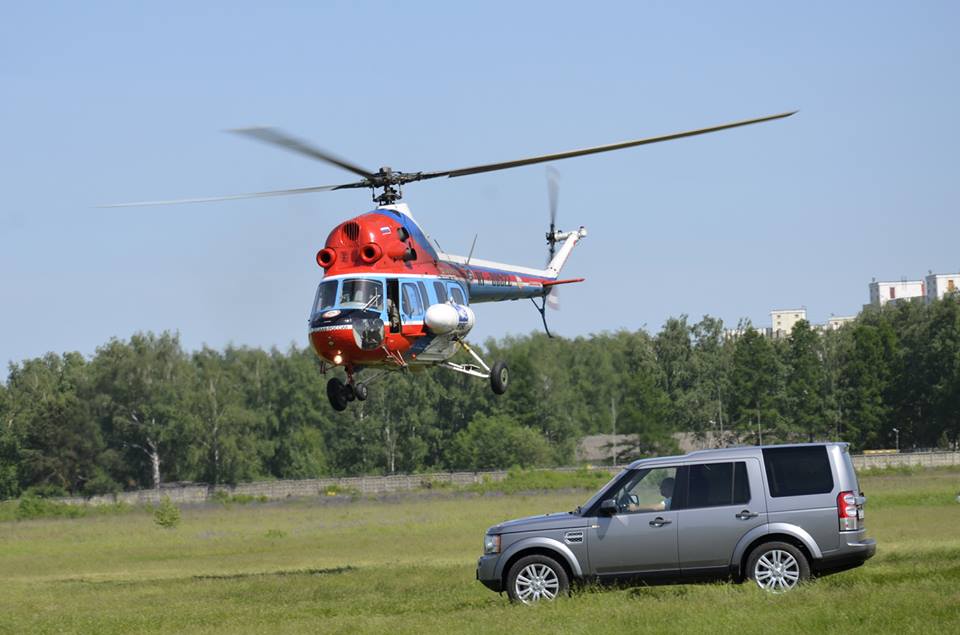 A ViA FEST – Фестиваль Авиационного и Автомотоспорта создан для популяризации высокотехнологичных видов спорта
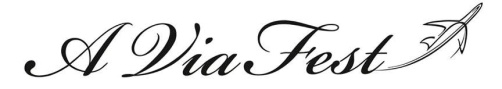 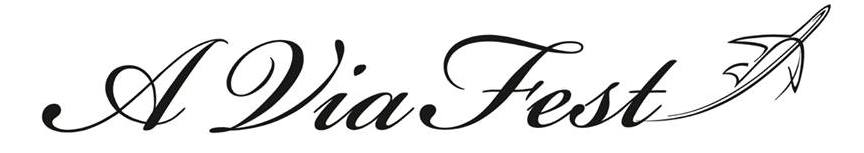 МЕСТО и ДАТЫ ПРОВЕДЕНИЯ
A ViA FEST - 2014 проходил с 30 мая по 01 июня 2014 года в Подмосковной Балашихе на территории Московского Авиаремонтного Завода МАРЗ ДОСААФ.  Проходящий в начале лета фестиваль не только открывает летний сезон для загородных мероприятий на открытом воздухе, но и дает возможность посетителям найти новое увлечение.
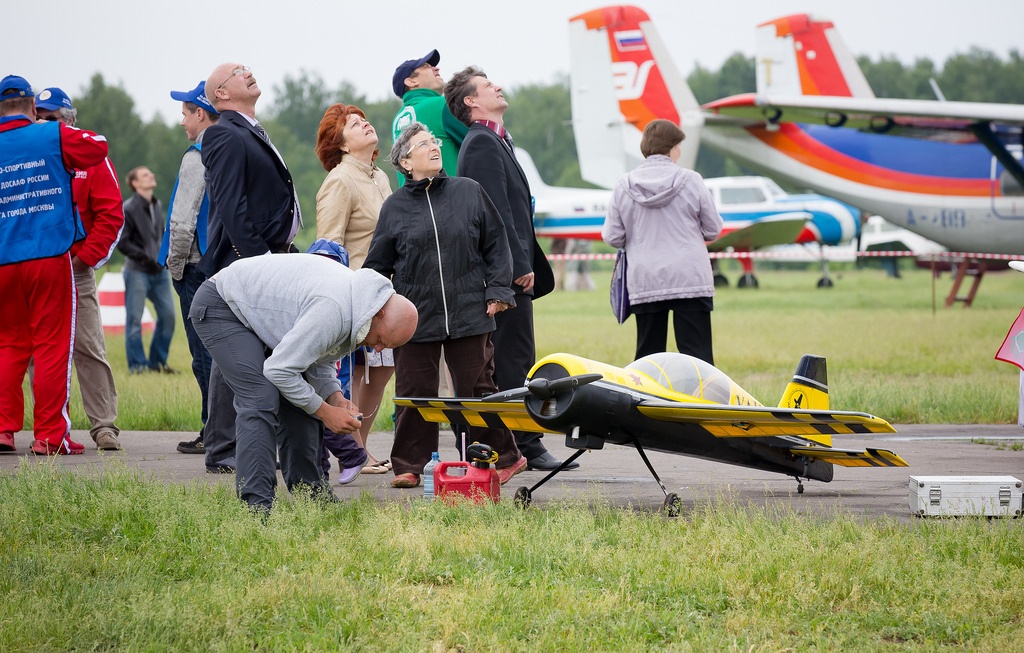 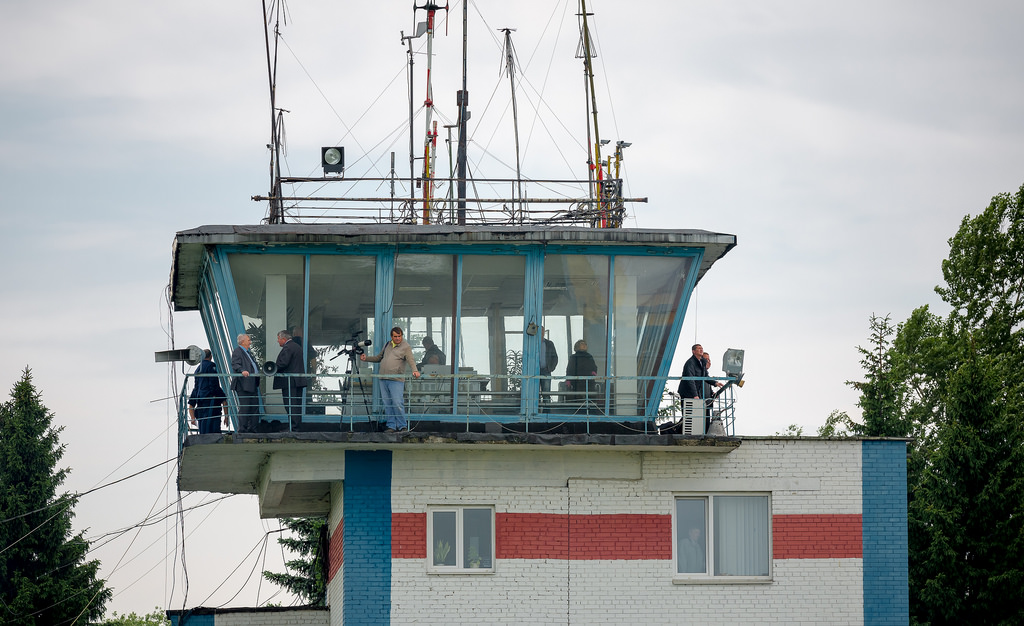 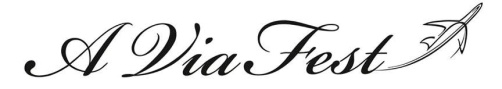 ГЛАВКОМАТ ВВС РФ
МИНИСТЕРСТВО 
КУЛЬТУРЫ и СПОРТА МО
МИНИСТЕРСТВО
 ОБОРОНЫ РФ
ОРГАНИЗАТОР
ООО «КВЕСТОМАНИЯ»
ДОСААФ
 РОССИИ
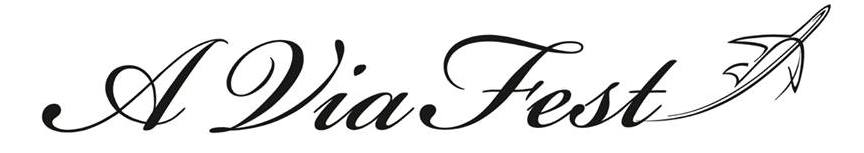 ПРИ СОДЕЙСТВИИ
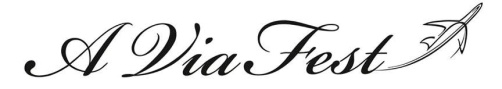 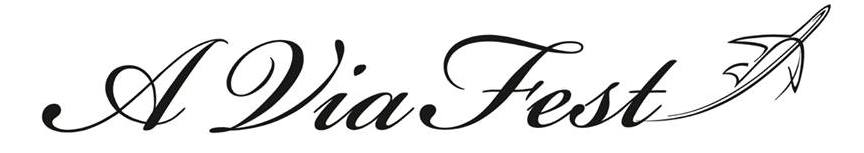 МИССИЯ A ViA FEST
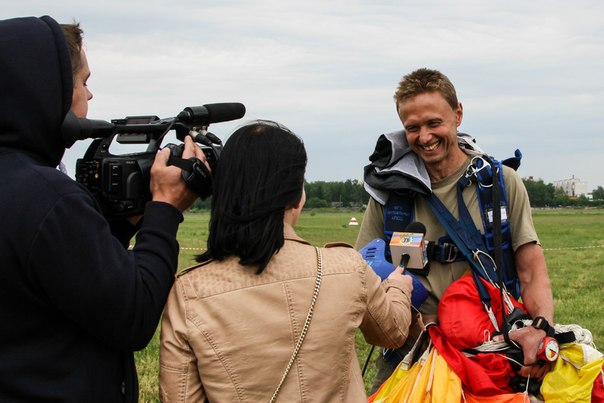 A ViA FEST  планируется делать ежегодным и межрегиональным, объединив несколько событий в разных регионах страны под брендом A ViA FEST..
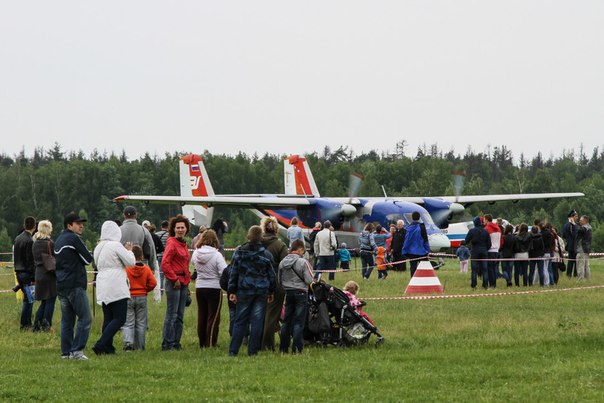 У фестиваля высокая миссия расширения рынка технологичных видов досуга в России, привлечения иностранных инвестиций в данную сферу, благодаря популяризации высокотехнологичных видов спорта.
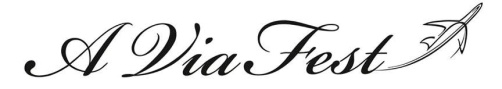 3 ДЕНЬ
8.7
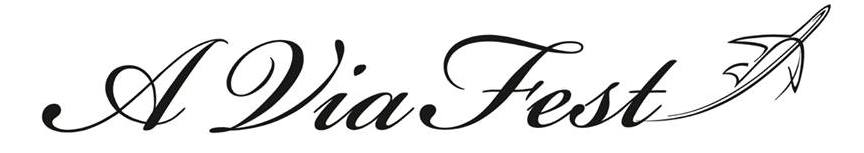 КОЛИЧЕСТВО ЗРИТЕЛЕЙ
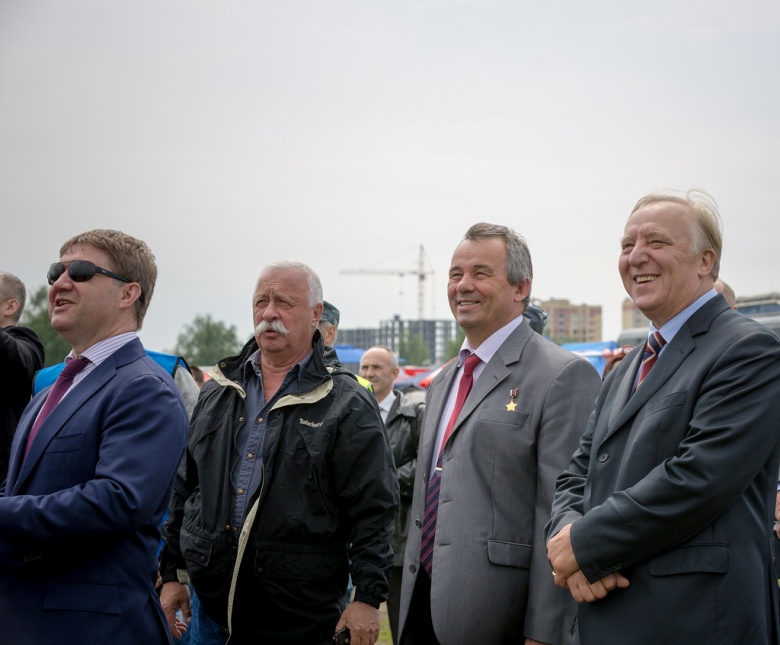 1 ДЕНЬ
 3.0
2 ДЕНЬ
5.5
ПРОГНОЗ
НА 2015Г.
40.0
ТЫС. ЧЕЛ. С РАСПРЕДЕЛЕНИЕМ ПО ДНЯМ ФЕСТИВАЛЯ
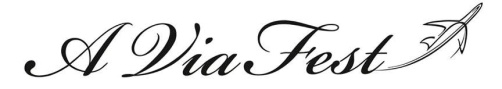 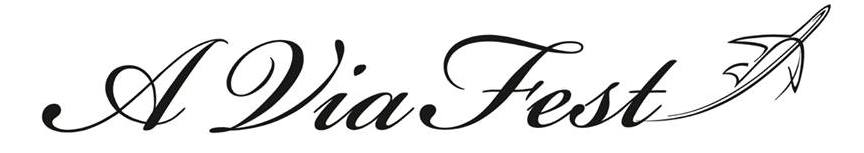 СЕЛЕБРИТИ(8 МЕДИЙНЫХ ПЕРСОН)
УЧАСТНИКИ
A ViA FEST
2014
СПОРТСМЕНЫ
ОКОЛО 500 ЧЕЛОВЕК,
В Т.Ч. АБСОЛЮТНЫЕ ЧЕМПИОНЫ МИРА И ЕВРОПЫ
КОММЕРЧЕСКИЕ ОРГАНИЗАЦИИ, ОБЩЕСТВЕННЫЕ ОБЪЕДИНЕНИЯ (БОЛЕЕ 50)
ЖИТЕЛИ И ГОСТИ ЧЕЛ. РЕГИОНА
ОКОЛО 16000
ПРЕДСТАВИТЕЛИ МЕСТНЫХ, РЕГИОНАЛЬНЫХ И ФЕДЕРАЛЬНЫХ СМИ, ИЗВЕСТНЫЕ БЛОГЕРЫ
(92 СМИ, В ТОМ ЧИСЛЕ ПИЛОТ-ТВ, 360O, МОСКВА 24, GALAXY TV И ДР.)
ПРЕДСТАВИТЕЛИ ПОЛИТИЧЕСКОЙ И БИЗНЕС ЭЛИТЫ
ОКОЛО 3000 ЧЕЛОВЕК
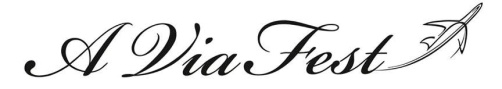 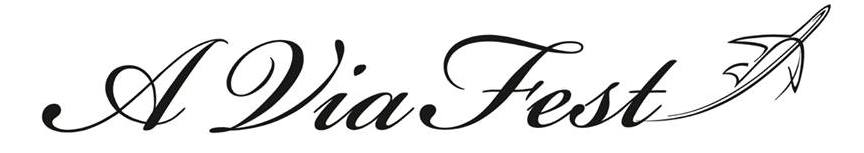 АУДИТОРИЯ
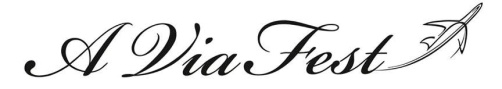 ЗРИТЕЛИ
УВИДЕЛИ:
 10 АВИАШОУ
20 ВЫБРОСОВ
ПАРАШЮТИСТОВ
5 ШОУ АВИМОДЕЛИСТОВ
10 СОВМЕСТНЫХ ШОУ ПРОГРАММ (АВИА-АВТО-МОТО)
 2 МОТОШОУ
 ШОУ «КУЗНИЦА»
 3 МУЗЫКАЛЬНЫХ ШОУ
 10 МАСТЕР – КЛАССОВ ПО УКЛАДКЕ ПАРАШЮТА
 СДАЛИ НОРМЫ ГТО
ПОПУЛЯРНОСТЬ
25  ТЕХНОШОУ ПРОГРАММ
ДЕТСКИЙ  ГОРОДОК
МУЗЫКА
НЕТ  АНАЛОГА
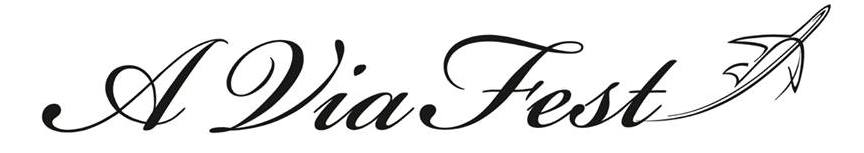 A ViA FEST – УНИКАЛЬНОЕ СОБЫТИЕ
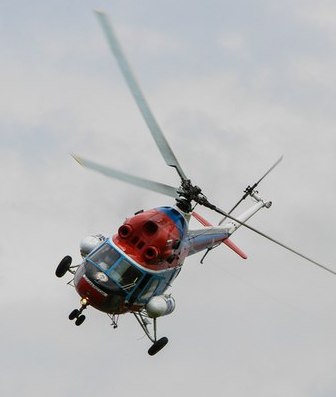 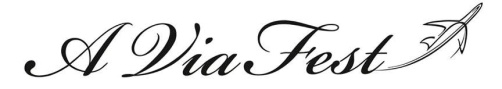 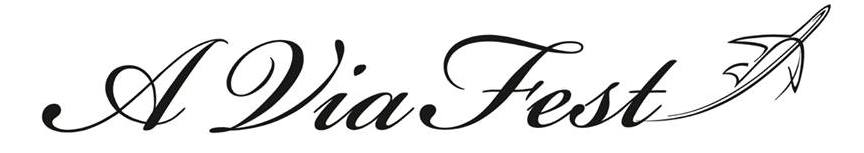 АВИАШОУ
ПИЛОТАЖНЫЕ ГРУППЫ «СТРИЖИ», 
«ЧЕЛАВИА», ВЫСШИЙ ПИЛОТАЖ НА ЯК-18
A ViA FEST
-
2014
ЧЕМПИОН МИРА ПО ВЕРТОЛЕТНОМУ СПОРТУ
 ГЕОРКОВ ГАРРИ 
(ВЫСШИЙ ПИЛОТАЖ НА МИ-2)
СЦЕНАРИЙ ПРОГРАММЫ АВИАШОУ ОТ 
ОСНОВАТЕЛЯ «СТРИЖЕЙ»
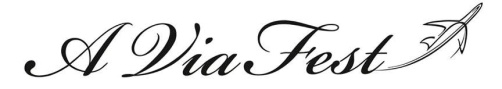 АВИАЦИЯ
АВТОСПОРТ
МОТОСПОРТ
РАДИОСПОРТ
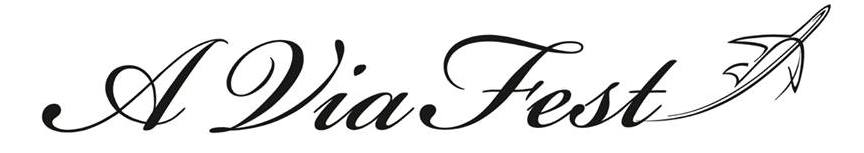 ТЕХНИКА A ViA FEST - 2014
Ми-2, МИ-8, Robinson-R44, Robinson-R66 
АН-2, ЯК-18, МИГ-29, TECHAM - P2002
ПАРАШЮТИСТЫ
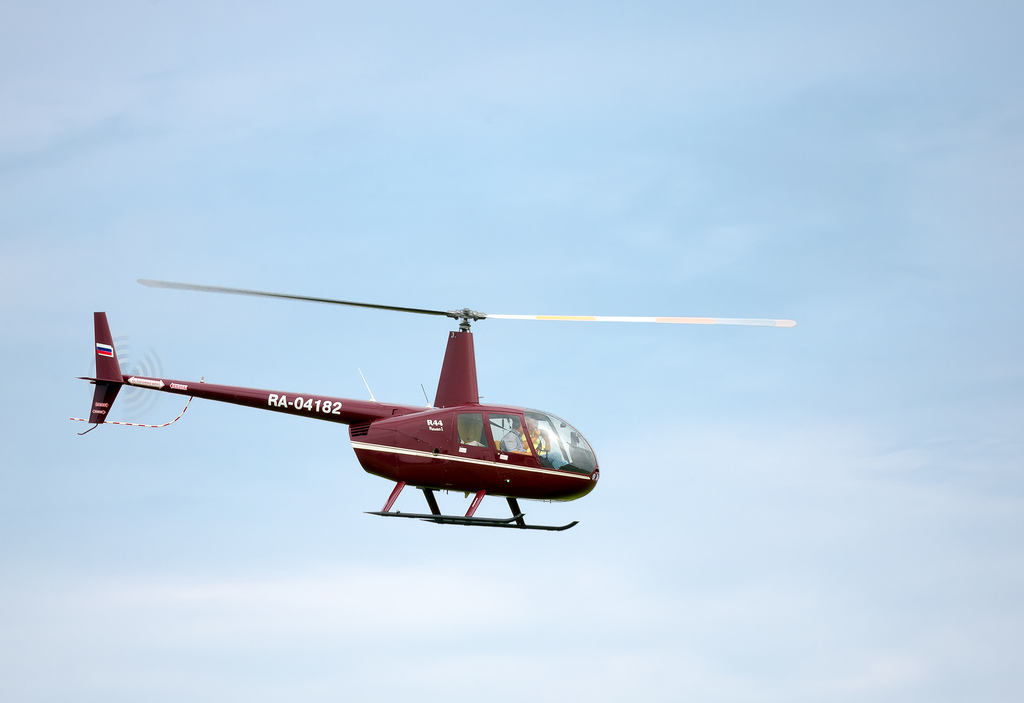 AUDI, RANGE ROVER DISCAVERY, BMW
КАМАЗ
HARLEY DEVIDSON, SUZUKI, BMW
ФЕДЕРАЦИЯ АВИАМОДЕЛЬНОГО СПОРТА РОССИИ
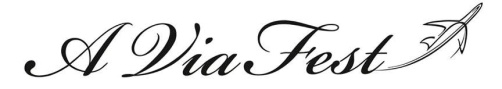 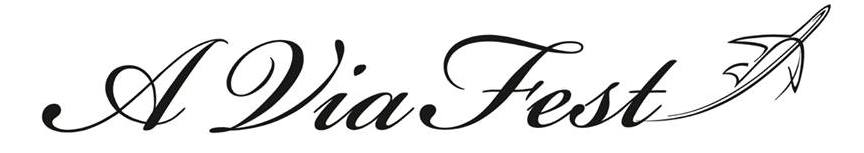 ФОТО И ВИДЕОМАТЕРИАЛЫ A ViA FEST - 2014
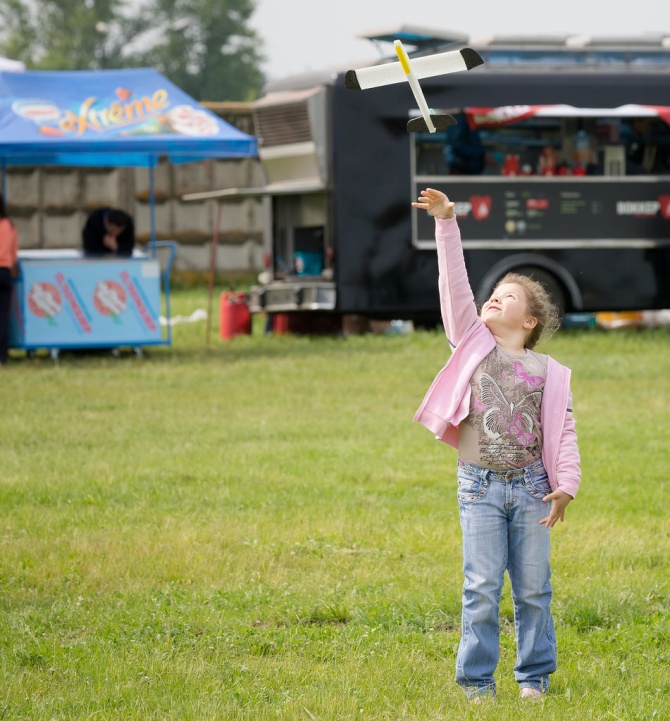 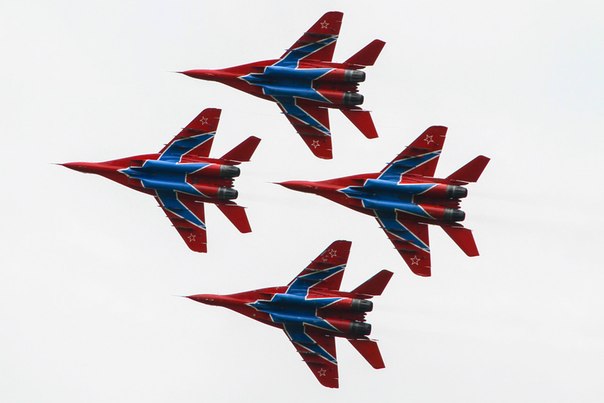 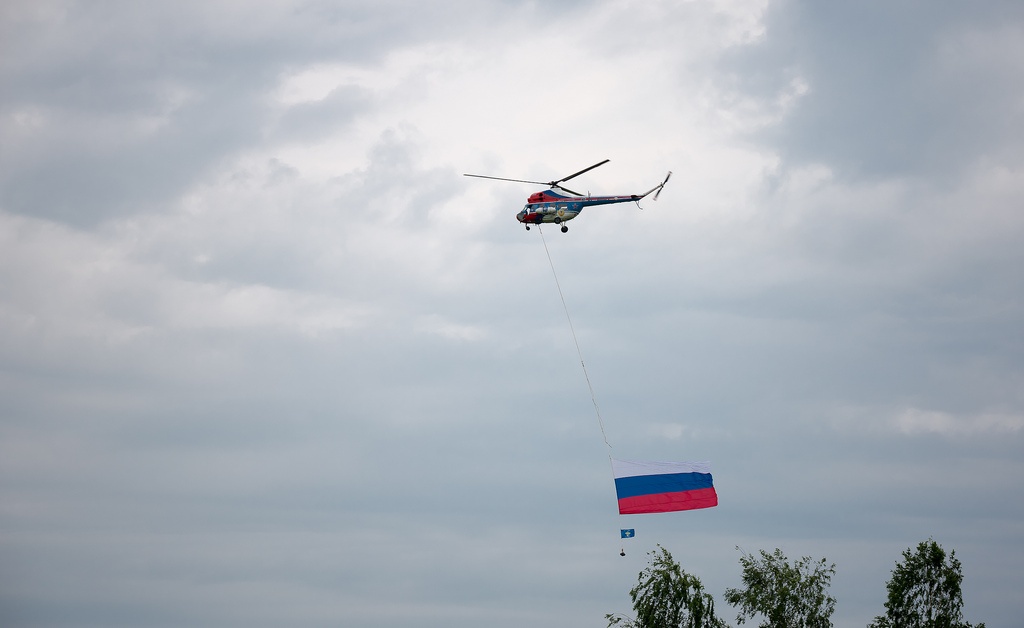 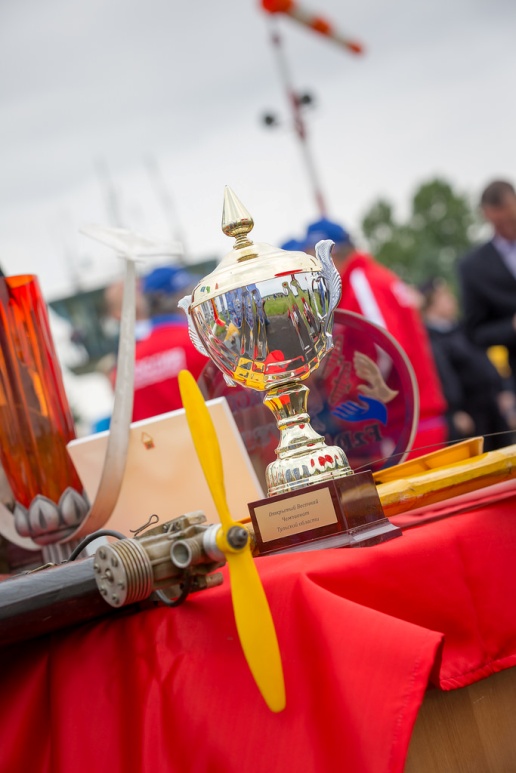 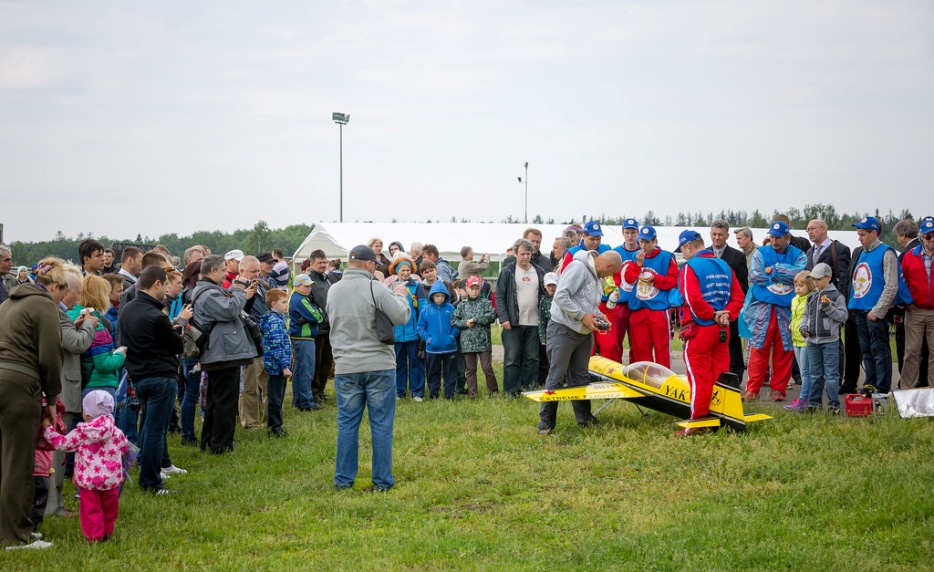 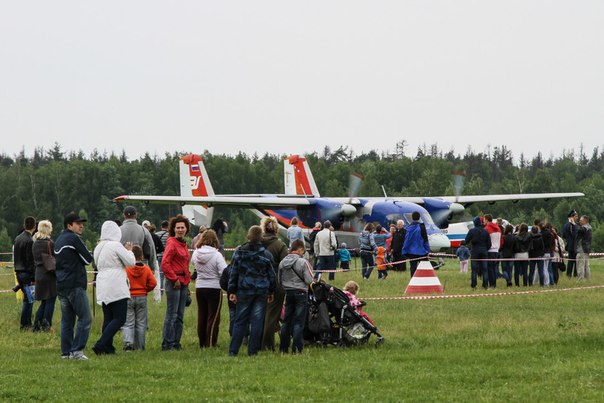 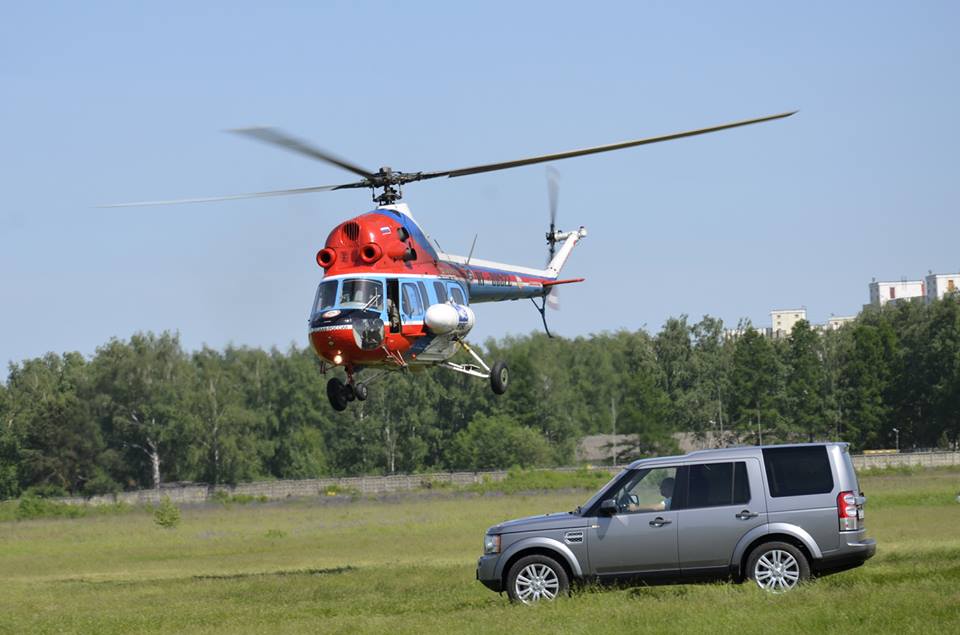 http://pilottv.ru/Vypusk/215.html
http://360tv.ru/news/narodnyj-aviafestival-proshel-v-balashihe-1437 http://www.m24.ru/videos/52423
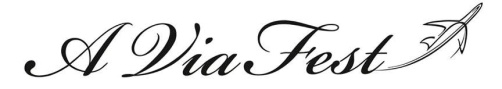 Thank You !
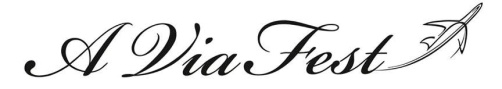